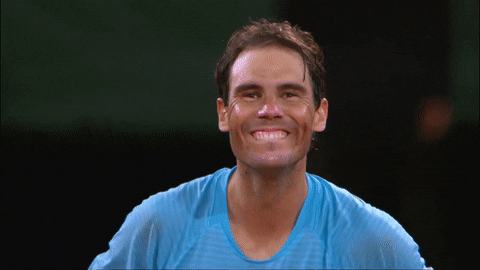 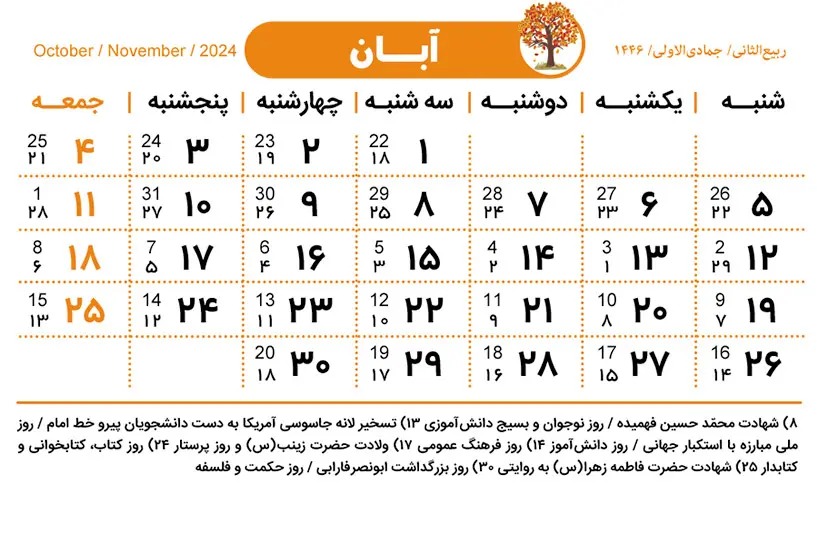 شنبه۱۲ آبان ۱۴۰۳ خورشیدی = ۲نوامبر۲۰۲۴میلادی
نوامبر
هدف ها : ام
من می توانم نام رود ها و سد های روی ان ها را بشناسم. ا
من می توانم  در باره ی چگونگی و روش ذ خیره ی آب های   تهران گفت و گو کنم . ا
من می توانم چهار فصل تهران را نام ببرم  و درباره ی تغییر آب و هوای تهران دراین فصل ها گفت و گو کنم . ا .
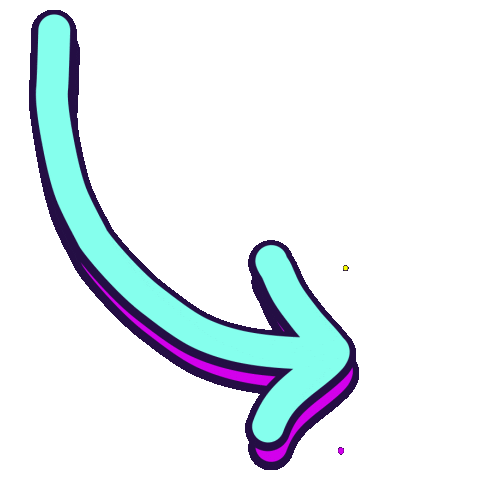 پاییز : مهر - آبان - آذر
دستور:
واژه ها ی مخالف را بنویسم و در جمله بکار ببرم ؛ 
مانند : گران مخالف ارزان ، کوتاه مخالف بلند / دراز
[Speaker Notes: تاریخ و هدف های امروز را بخوانید و سپس در دفتر های خود یادداشت کنید.1 . .]
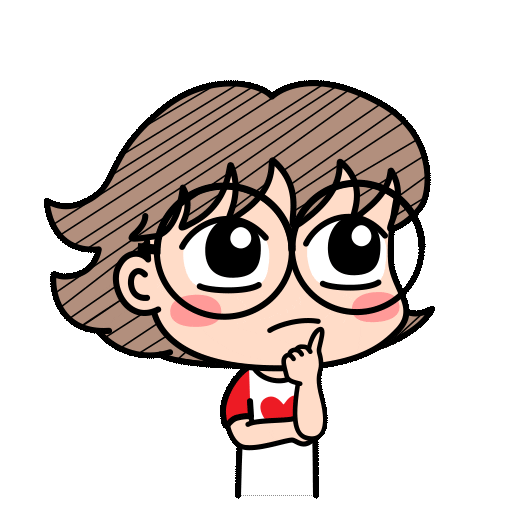 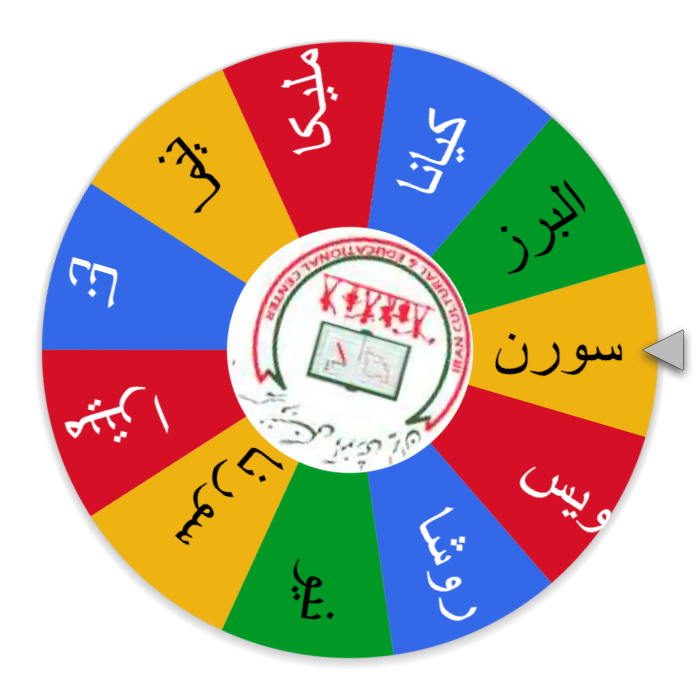 فکر کنید و جواب دهید  إ
آیا می دانید تهران چند فصل دارد ؟ نام آن ها را به ترتیب بگویید ؟
آب و هوای تهران در چهار فصل چگونه است ؟

آیا می دانید رود چیست و با دریاچه چه تفاوتی دارد ؟
چند  رود می شناسید ؟ نام ببرید

رود ها  چه استفاده هایی دارند ؟

آیا واژه سد را می شناسید ؟ سد ها چه استفاده ای
دارند ؟ با مثال شرح دهید.  
 

  


 




 ا
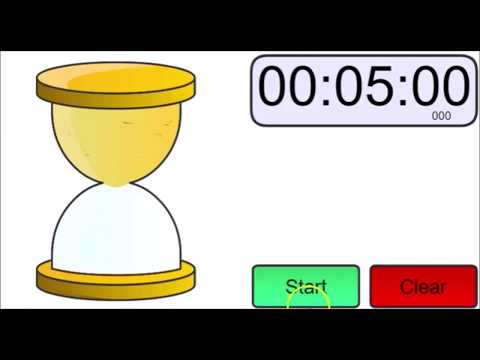 این عکس چه چیزی را به شما نشان می دهد ؟
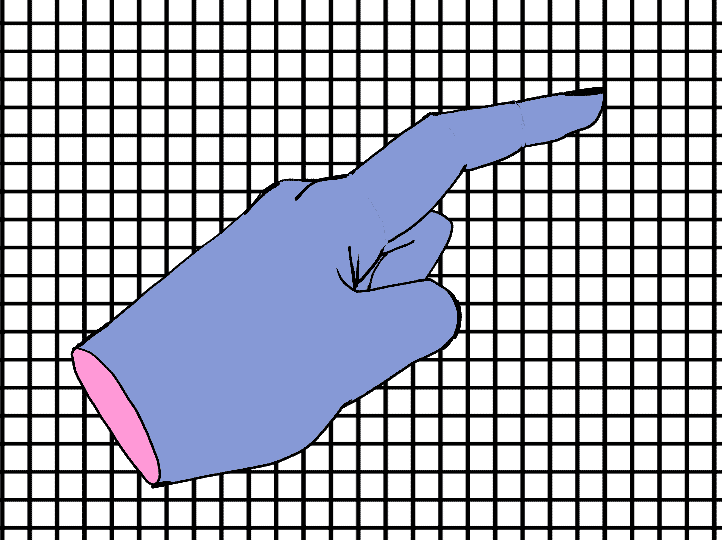 [Speaker Notes: آب و هوای چهار فصل چه ویژگی هایی به  شهر تهران مئ دهد ؟ چهارفصل را به ترتیب عکس ها نام ببرید ؟ ا]
تابستان
نام فصل ها را با عکس ها جور کنید . روی فصل ها کلیک کنید و آنها را در روی عکس قرار دهید . ا
زمستان
چهار فصل تهران
پاییز
بهار
[Speaker Notes: اگر یادتان باشد در هفته پیش یاد گرفتیم که یکی از دلیل های پایتخت شدن تهران داشتن آب و هوای چهار فصل بوده است. ا  .]
اندوخته های آبی در پشت سدهای پنج گانه تهران ؛ لار، طالقان، كرج، ماملو و لتيان است
آب مصرفی شهر تهران از منابع زیرزمینی، رود ها و سدها تأمین می‌شود؛.دو سد معروف تهران ،  سد کرج بر روی رود کرج  و سد لتیان بر روی رود جاجرود ساخته شده اند. ا

 .
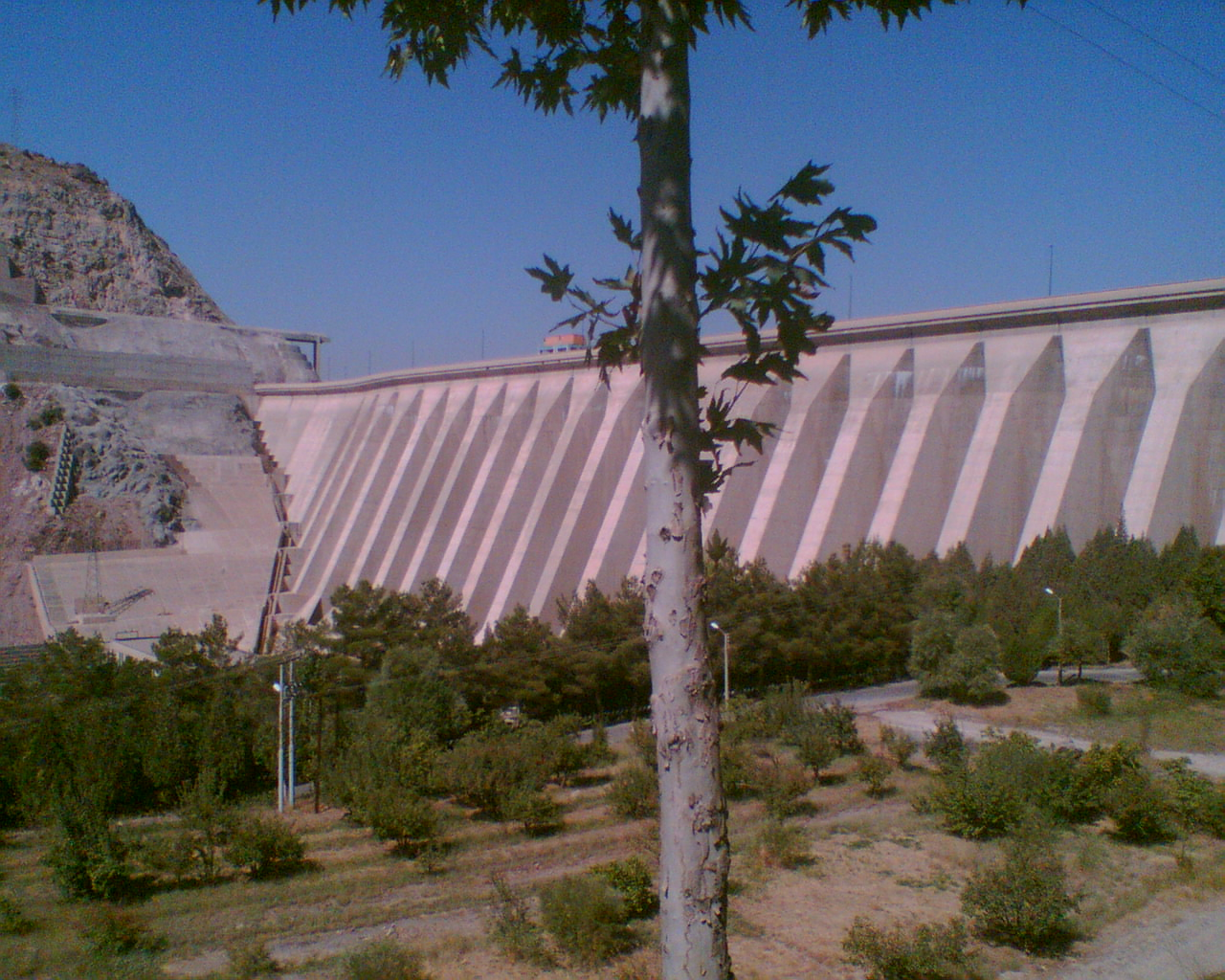 سد کرج / سد امیر کبیر
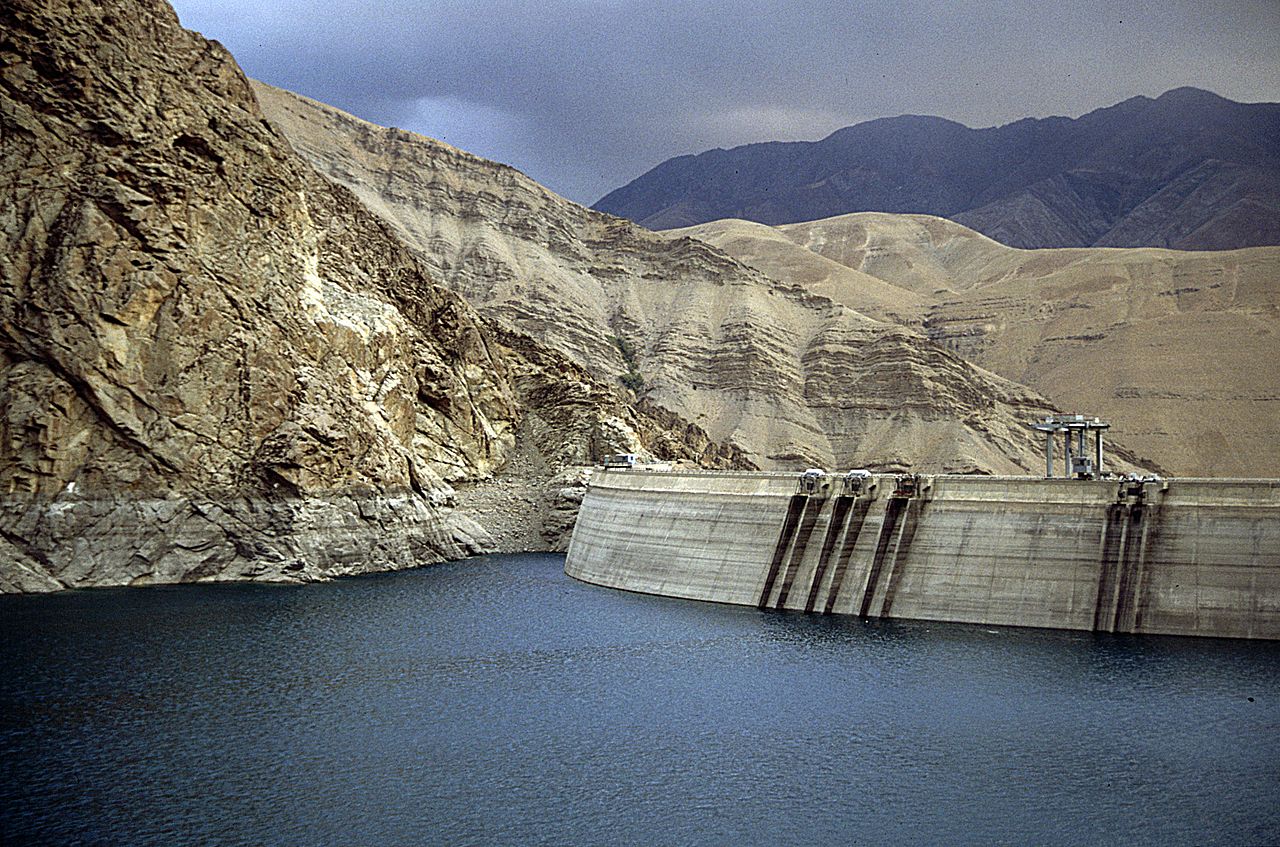 سد لتیان
اندوخته ها ی آبی  یعنی جمع شدن آب در پشت سد ها
[Speaker Notes: انباشته شدن آب رودخانه کرج در پشت سد امیرکبیر علاوه بر کارایی آن در تولید انرژی برق آبی و تامین بخشی از آب آشامیدنی شهر تهران، باعث به وجود آمدن دریاچه ای زیبا گردیده‌است که موجب استفاده‌های گردشگری و تفریحی و ورزشی از سد کرج شده‌است و یکی از بهترین استراحتگاه‌ها و جاذبه‌های طبیعی کرج را به وجود آورده‌است.ا]
سد لَتیان (نام پیشین: فرحناز) سدی است بر روی رودخانه جاجرود که در ۱۰ کیلومتری شمال شرقی تهران و در جنوب شهر لواسان قرار گرفته‌است. این سد بتنی یکی از منابع اصلی تهیه ی آب تهران می‌باشد و ۳۰ درصد از آب آشامیدنی شهر تهران را تامین می‌نماید
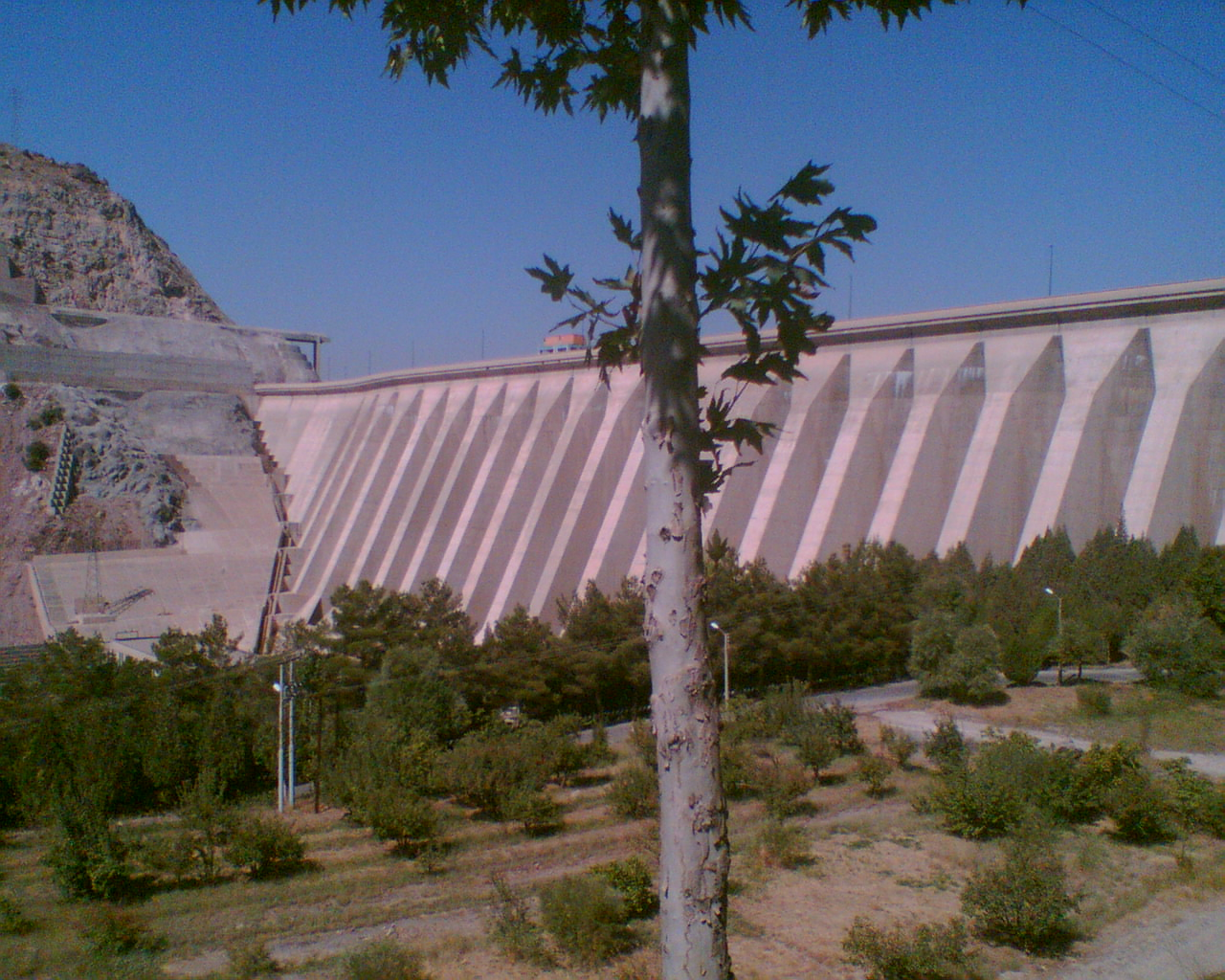 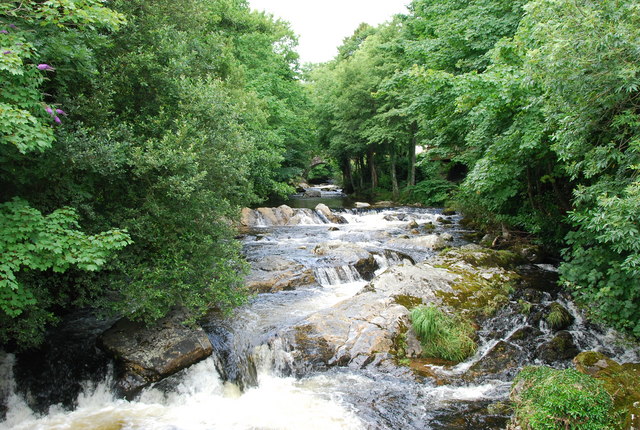 سد لتیان
این سد بتنی به منظور تأمین آب آشامیدنی تهران ساخته شده و علاوه بر تأمین آب آشامیدنی شهر تهران، برای آبیاری حدود ۳۰ هزار هکتار زمین کشاورزی نیز مورد استفاده قرار می‌گیرد
رود جاجرود
[Speaker Notes: این سد بتنی به منظور تأمین آب آشامیدنی تهران ساخته شده و علاوه بر تأمین آب آشامیدنی شهر تهران، برای آبیاری حدود ۳۰ هزار هکتار زمین کشاورزی نیز مورد استفاده قرار می‌گیرد]
سد امیرکبیر که سد کرج هم نامیده می‌شود، بر روی رودخانه کرج در شمال شهر کرج  و در ۲۵ کیلومتری جادهٔ کرج به چالوس  قرار دارد]
این سد، اولین سد چندمنظورهٔ کشور ایران، و یکی از منابع تأمین آب شهر تهران می‌باشد..
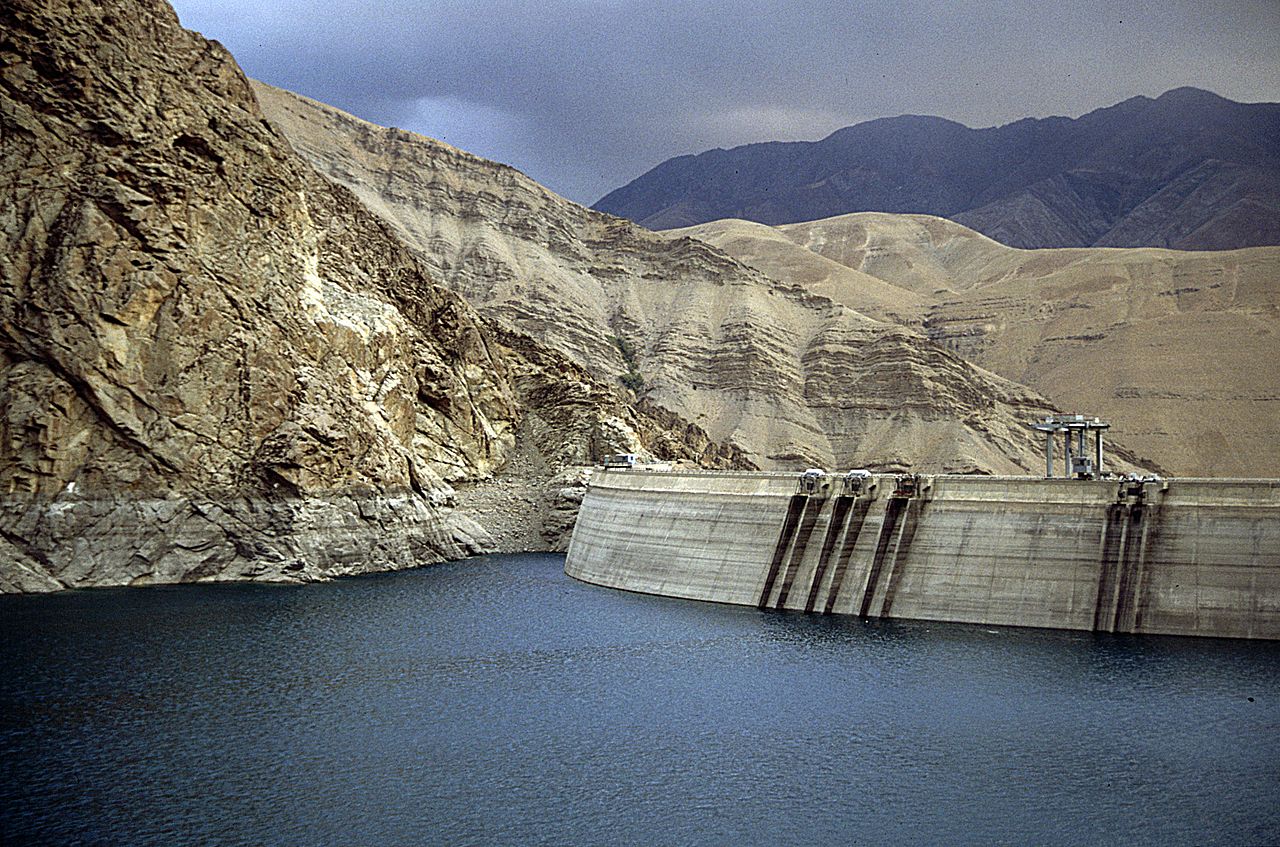 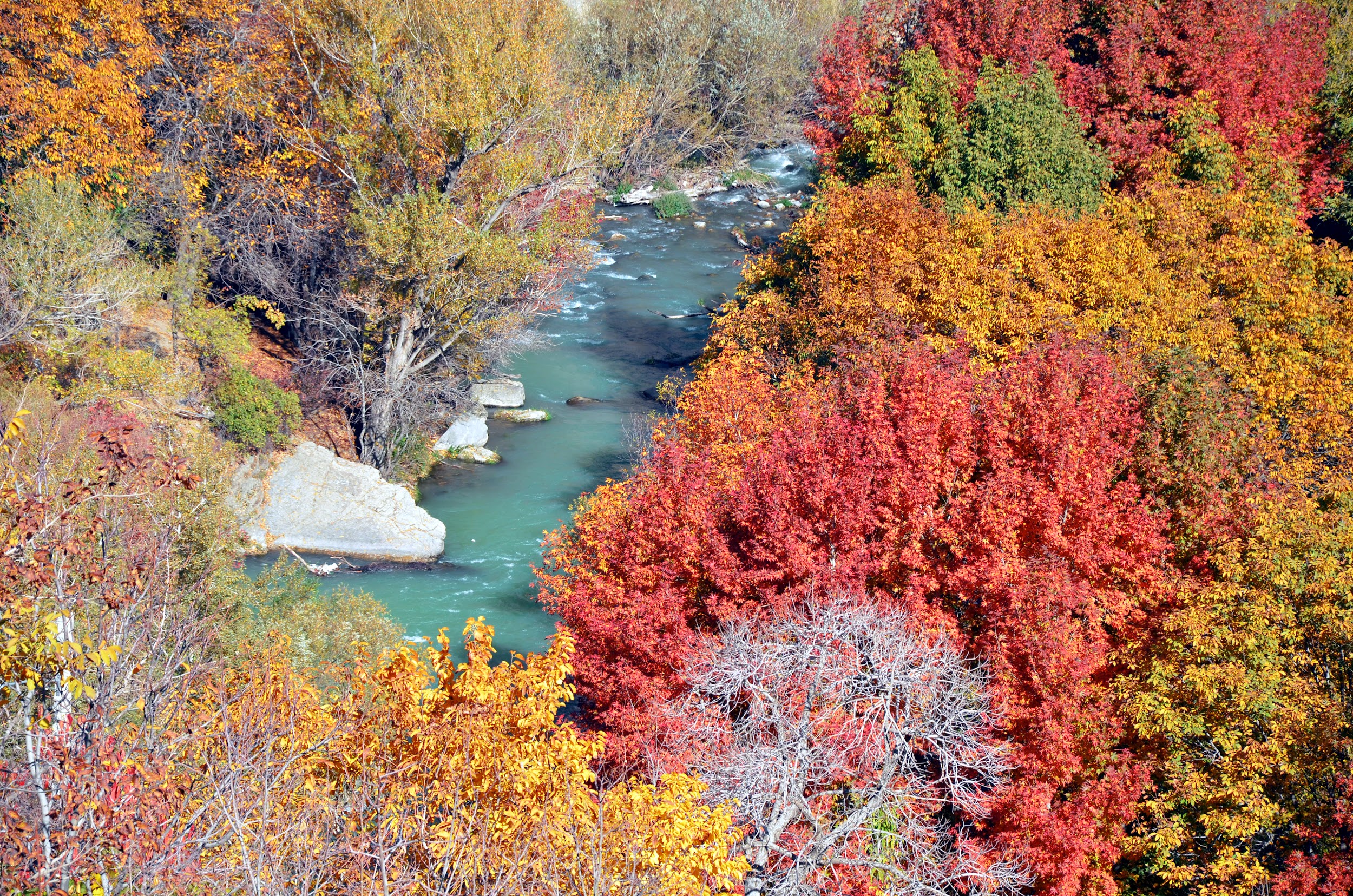 رود کرج
سد امیر کبیر / کرج
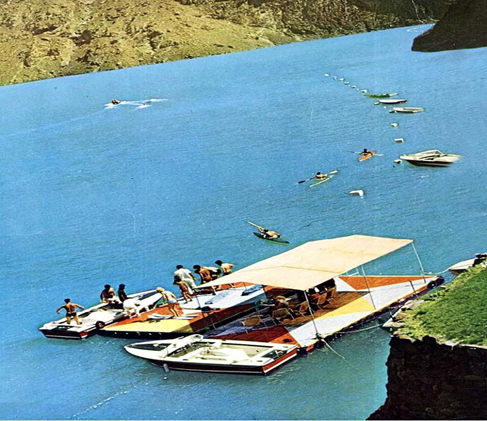 قایق‌رانی در سد کرج
[Speaker Notes: دریاچهٔ این سد، یکی از مراکز طبیعی مهم پرورش ماهی‌های قزل‌آلای رنگین‌کمان و قزل‌آلای خال‌قرمز و ماهی سفید و ماهی سیاه است.1]
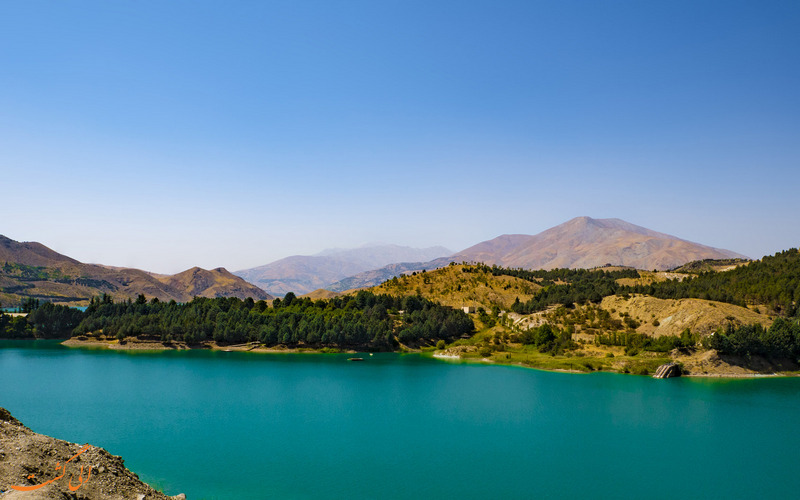 دریاچه سد لتیان
موقعیت دریاچه بر روی نقشه

بسیاری از تهرانی ها تعطیلات آخر هفته خود را در سرزمین لواسانات و روستاهای دور و بر آن می گذرانند. اما شاید خیلی هایشان تا به حال به دیدن دریاچه سد لتیان نرفته باشند. این سرزمین آب و هوای بسیار مناسبی در فصل تابستان دارد و محل مناسبی برای پیک نیک و تفریح  است. 
سد لتیان را در سال ۴۶ برای تهیه آب شرب مردم تهران بر روی رودخانه جاجرود ساخته اند .
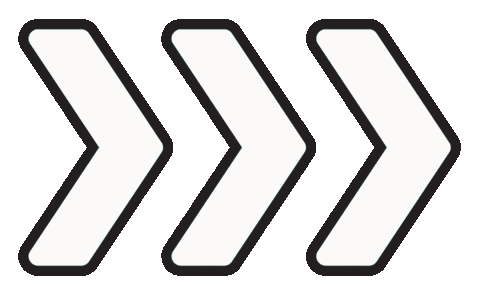 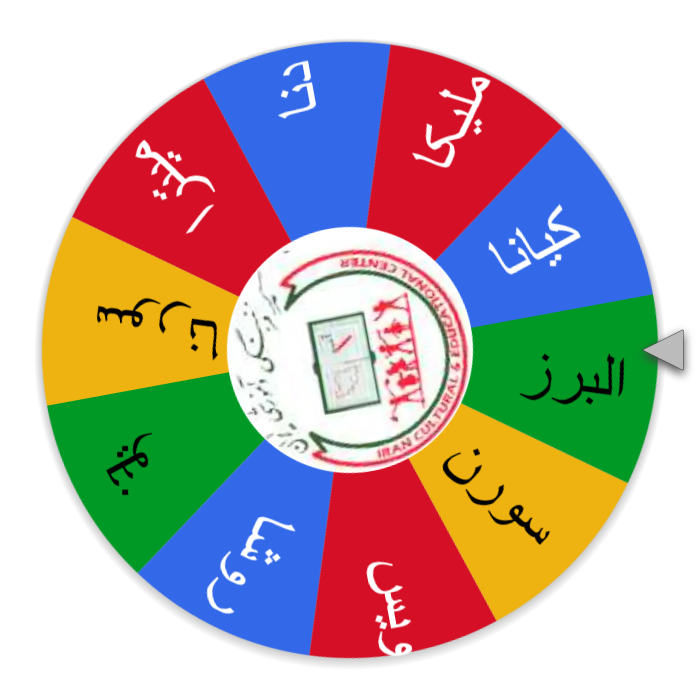 عمان
چیتگر
البرز
لتیان
امیر کبیر
ماملو
لوت
دماوند
کرج
لار
خزر
خلیج فارس
جاجرود
ارومیه
[Speaker Notes: واژه ها را در ستون های مناسب بگذارید ! ا . .]
سد امیرکبیر که سد کرج هم نامیده می‌شود، بر روی رودخانه کرج   ساخته شده است . ا
   
سد لتیان بر روی رود کارون است. ا

آب های ذخیره شده در پشت سد ها باعث خرابی زمین ها می شوند.ا

رودها همان دریاچه ها هستند. ا
باران و برف فراوان رودخانه ها را پرآب تر می کنند .ا

رود ها و دریاچه ها در آب و هوای هر شهری اثر خوبی دارند

افزایش جمعیت  تهران در کمبود آب دخالت دارد . ا 
 .
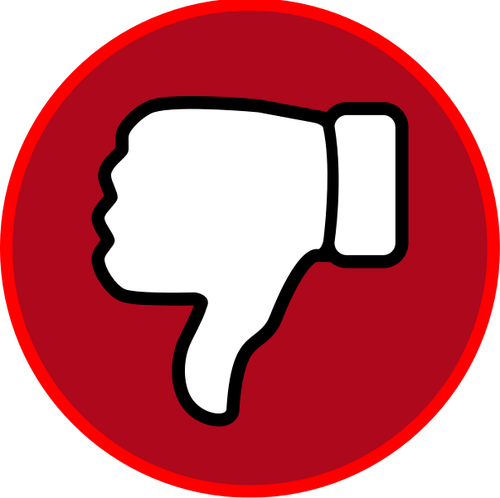 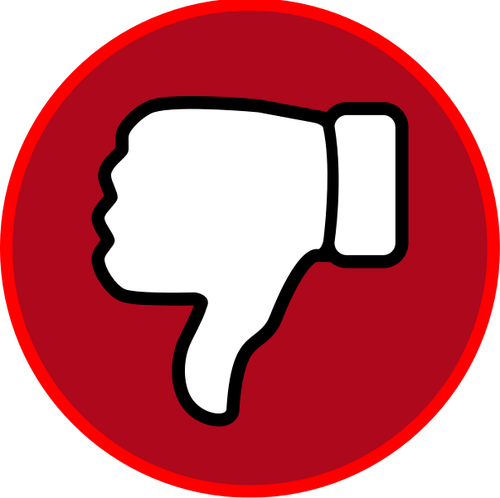 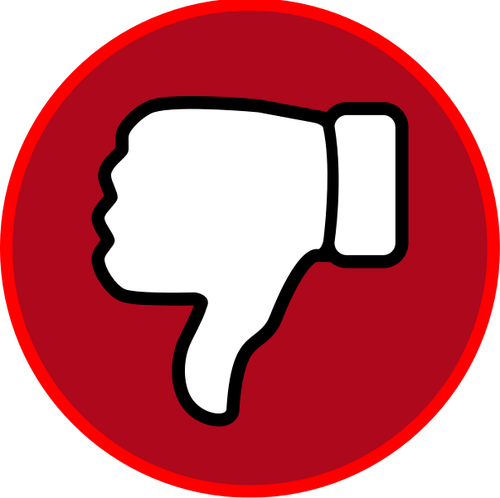 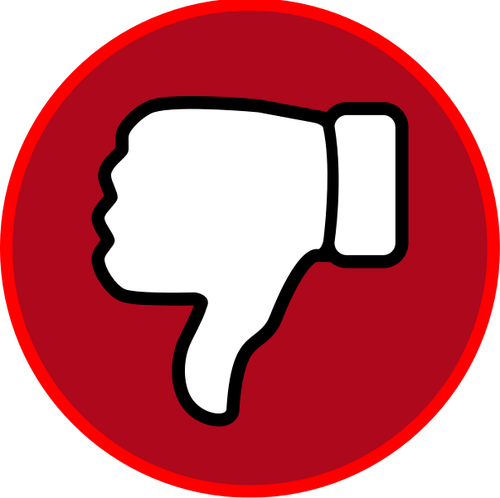 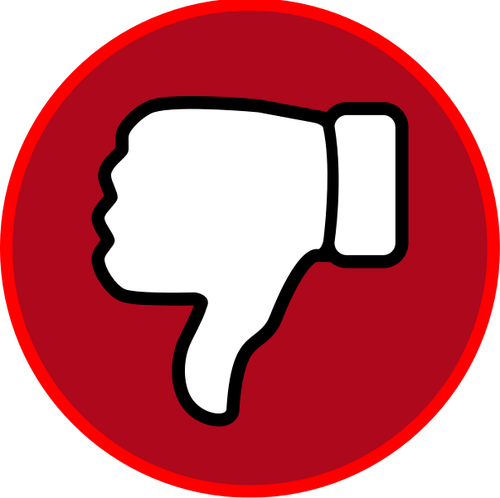 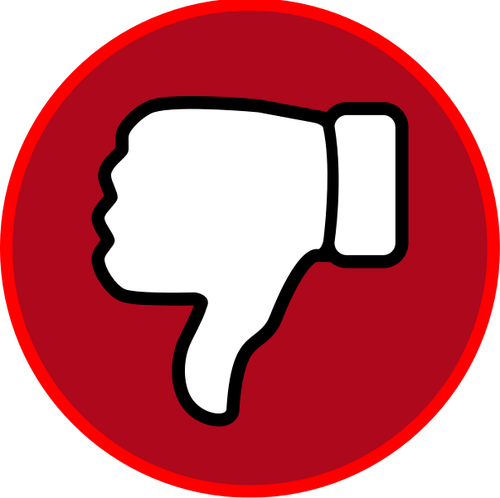 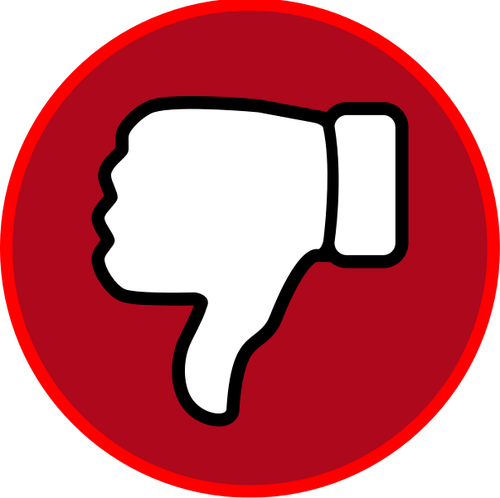 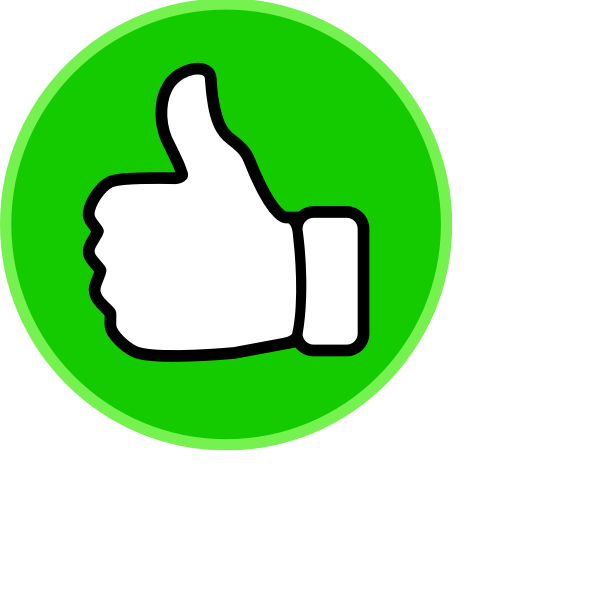 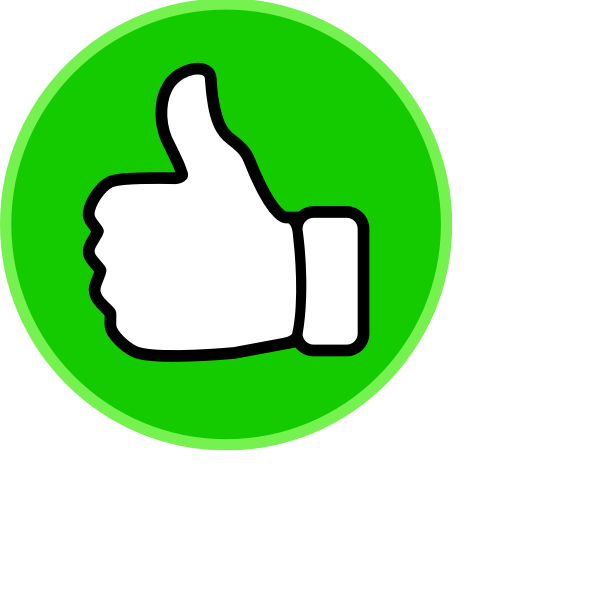 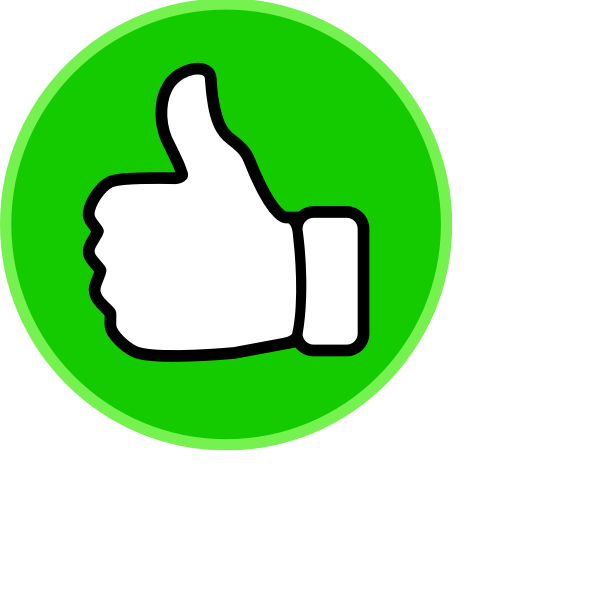 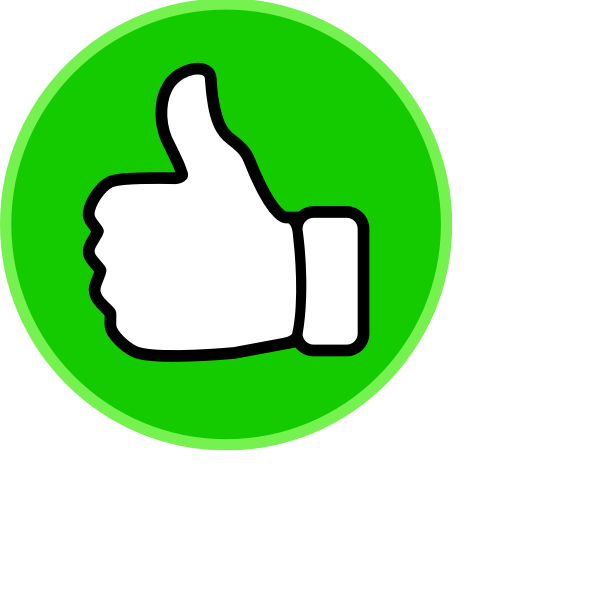 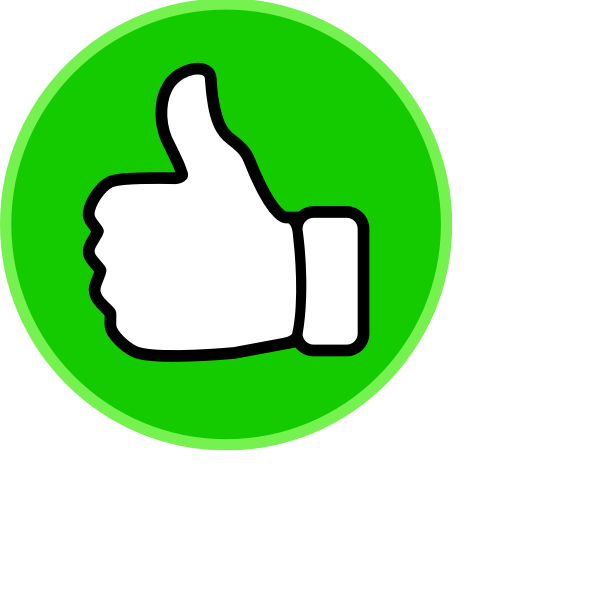 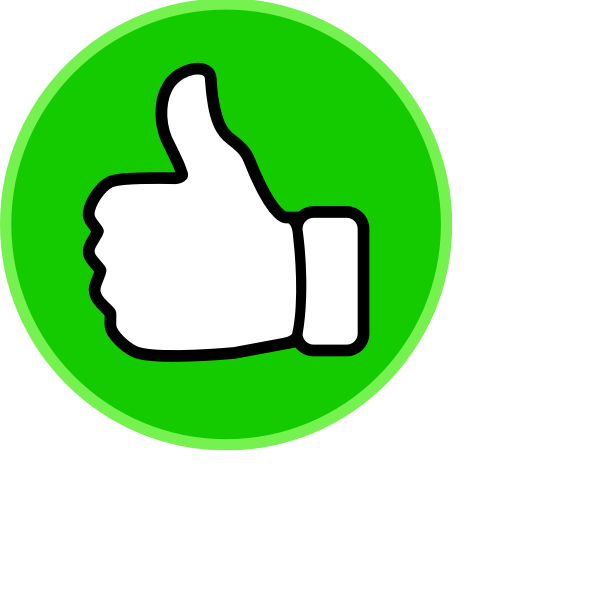 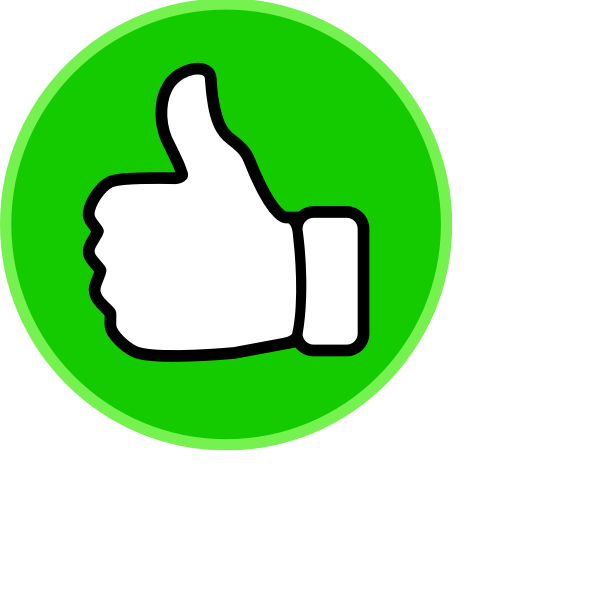 [Speaker Notes: جمله های  را بخوانید و در جلوی آن برچسب های درست و یا نادرست را بگذارید . ا]
فکر کنید که شما را در مسابقه ای درباره ی این که  برای حل مشکل و کمبود آب آشامیدنی و کشاورزی تهران چه  روش های  مناسب و مفیدی دارید ،  انتخاب کردند  
راه حل های شما چیست ؟ شرح دهید . ا
[Speaker Notes: کاری که در خانه انجام می دهید . ا .]
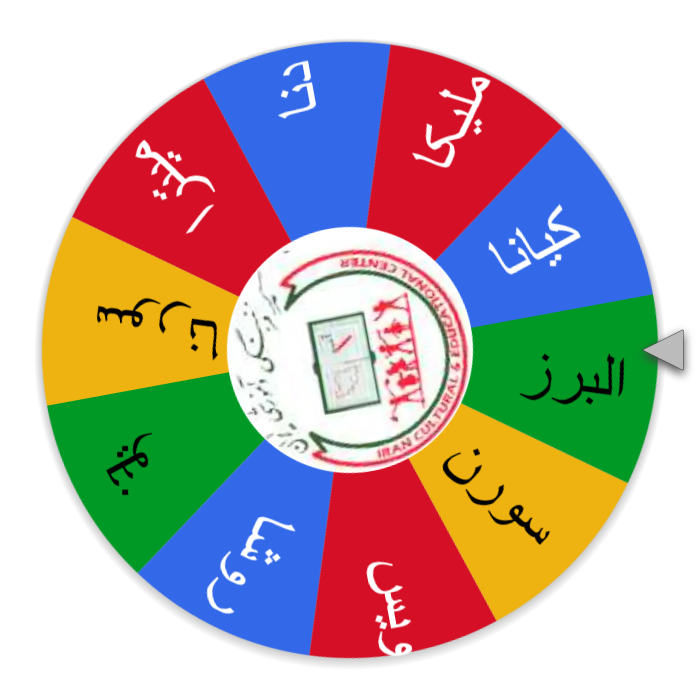 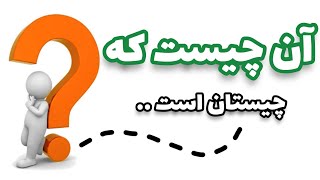 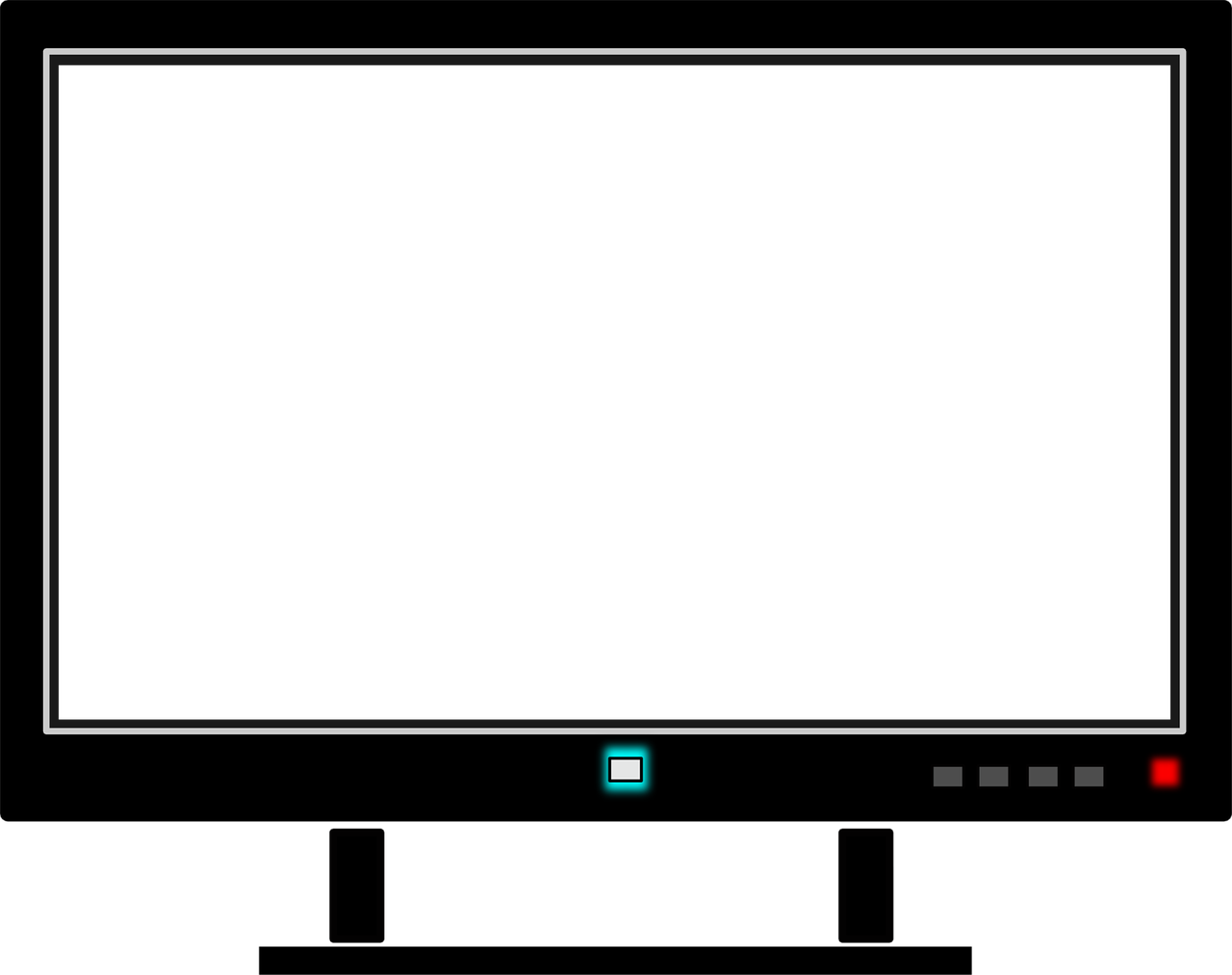 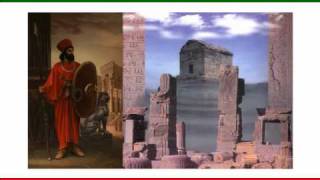